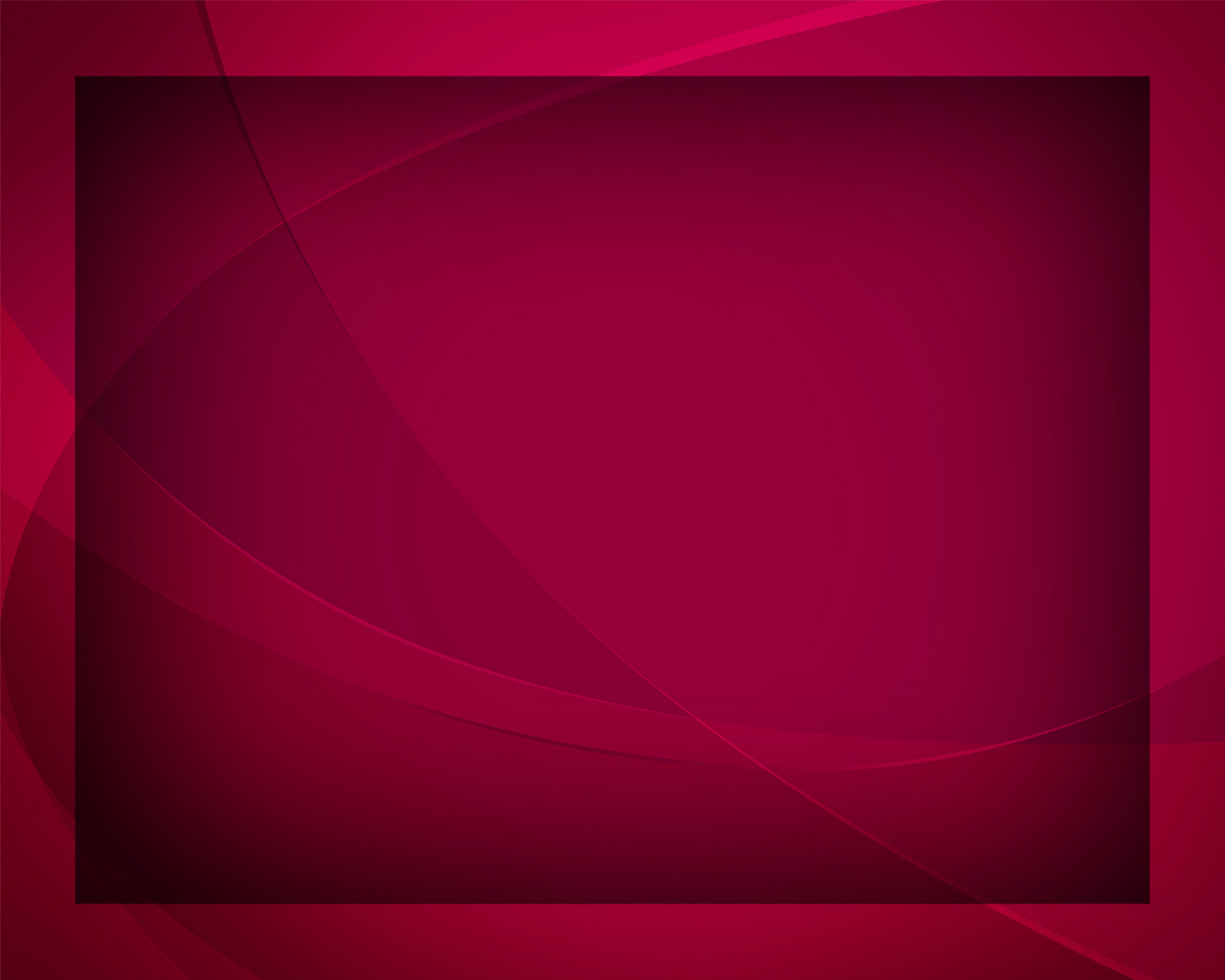 В день субботний
Гимны надежды №124
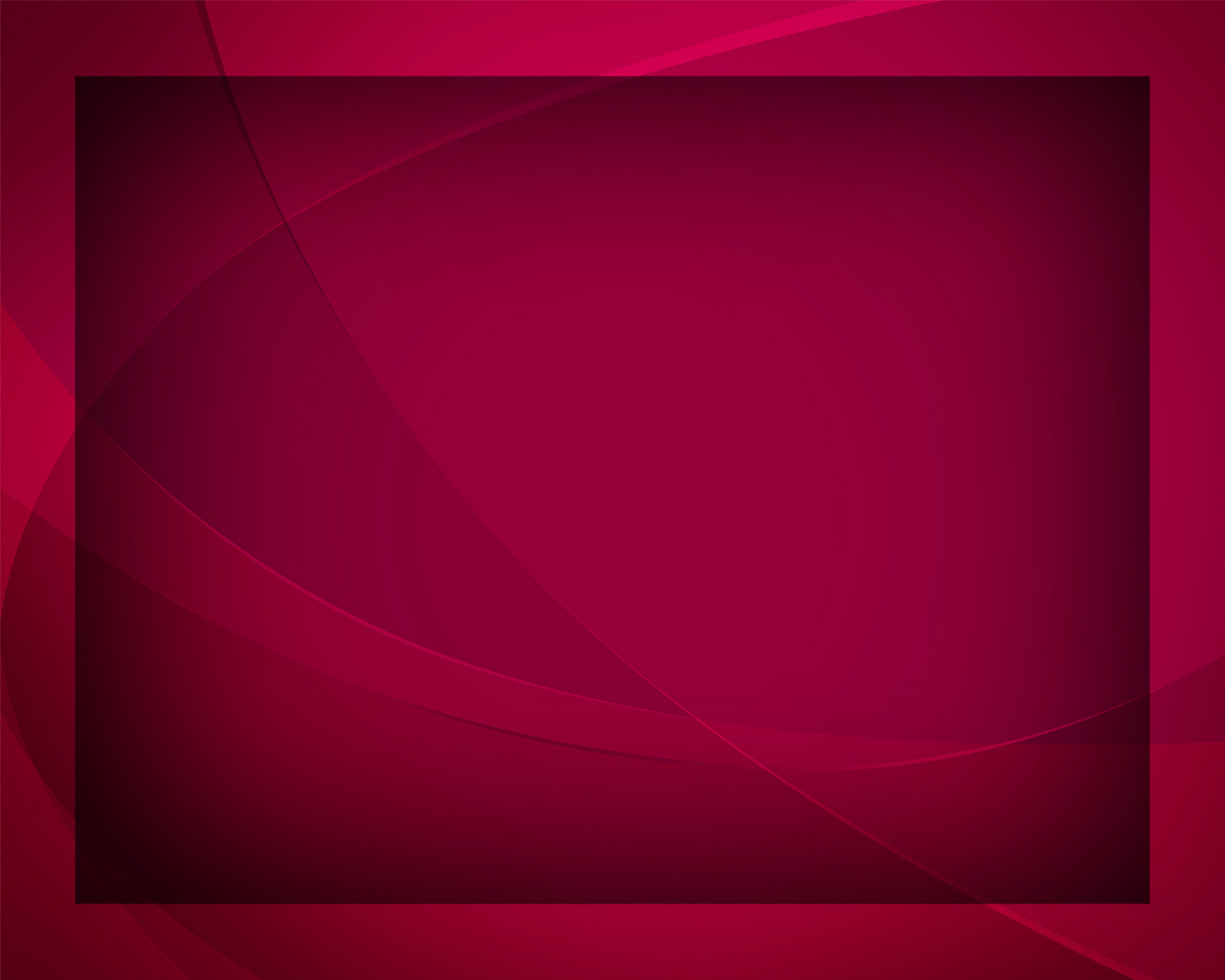 В день субботний Ты, Создатель, 
Здесь собрал Своих детей,
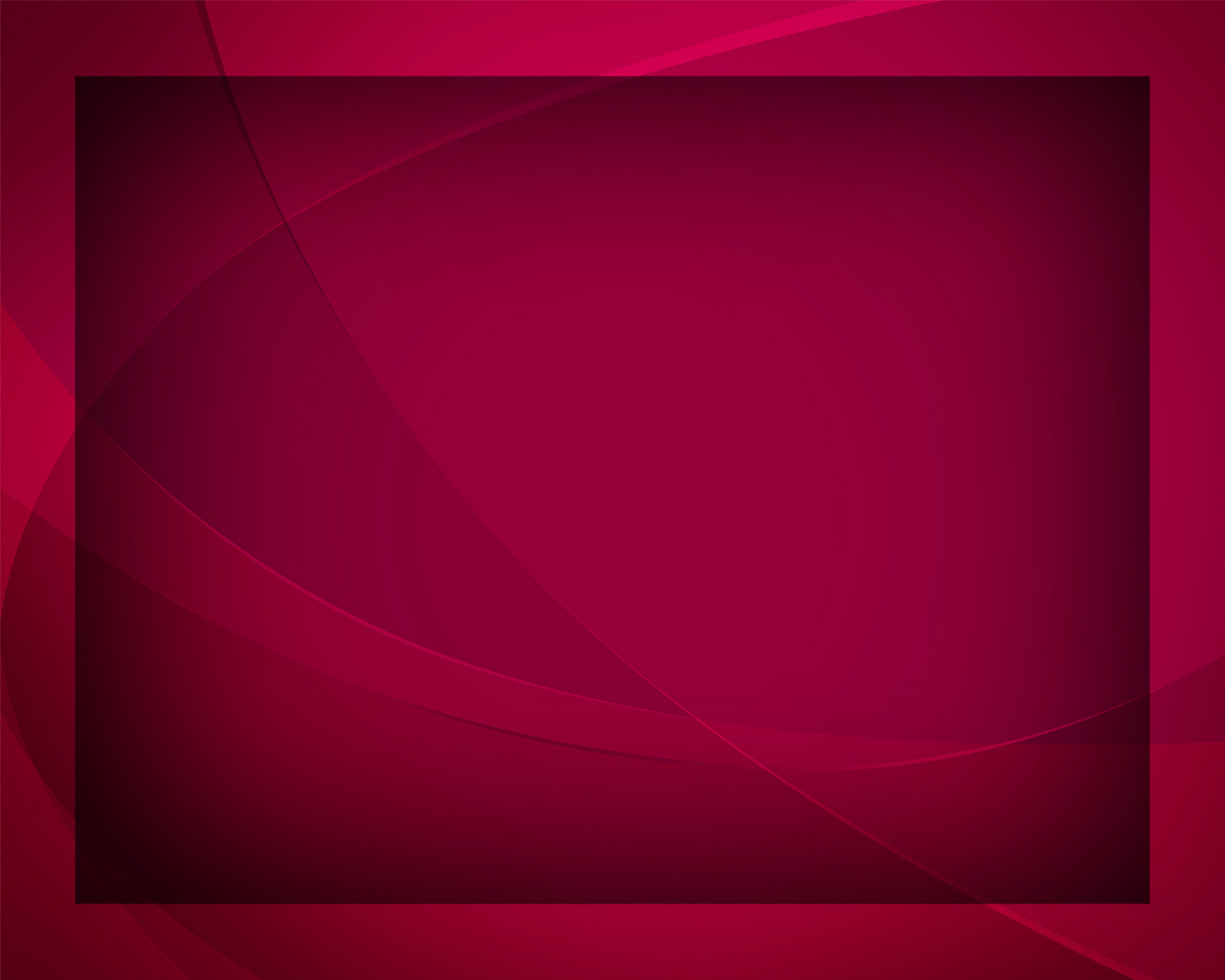 Освяти нас благодатью,
Дух Святой 
на нас излей.
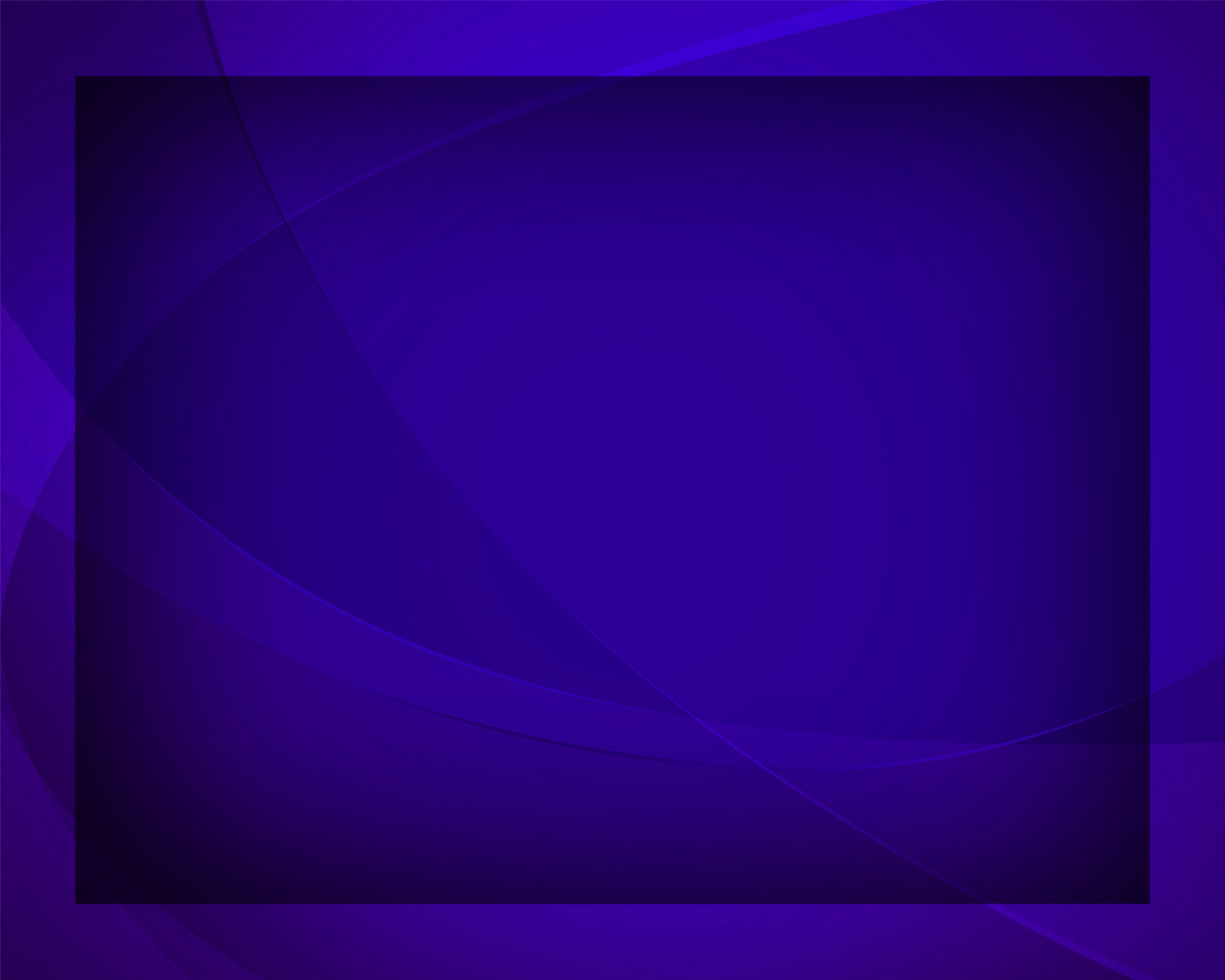 В день отрадный, в день прекрасный 
Все Тебе, 
Господь, поют,
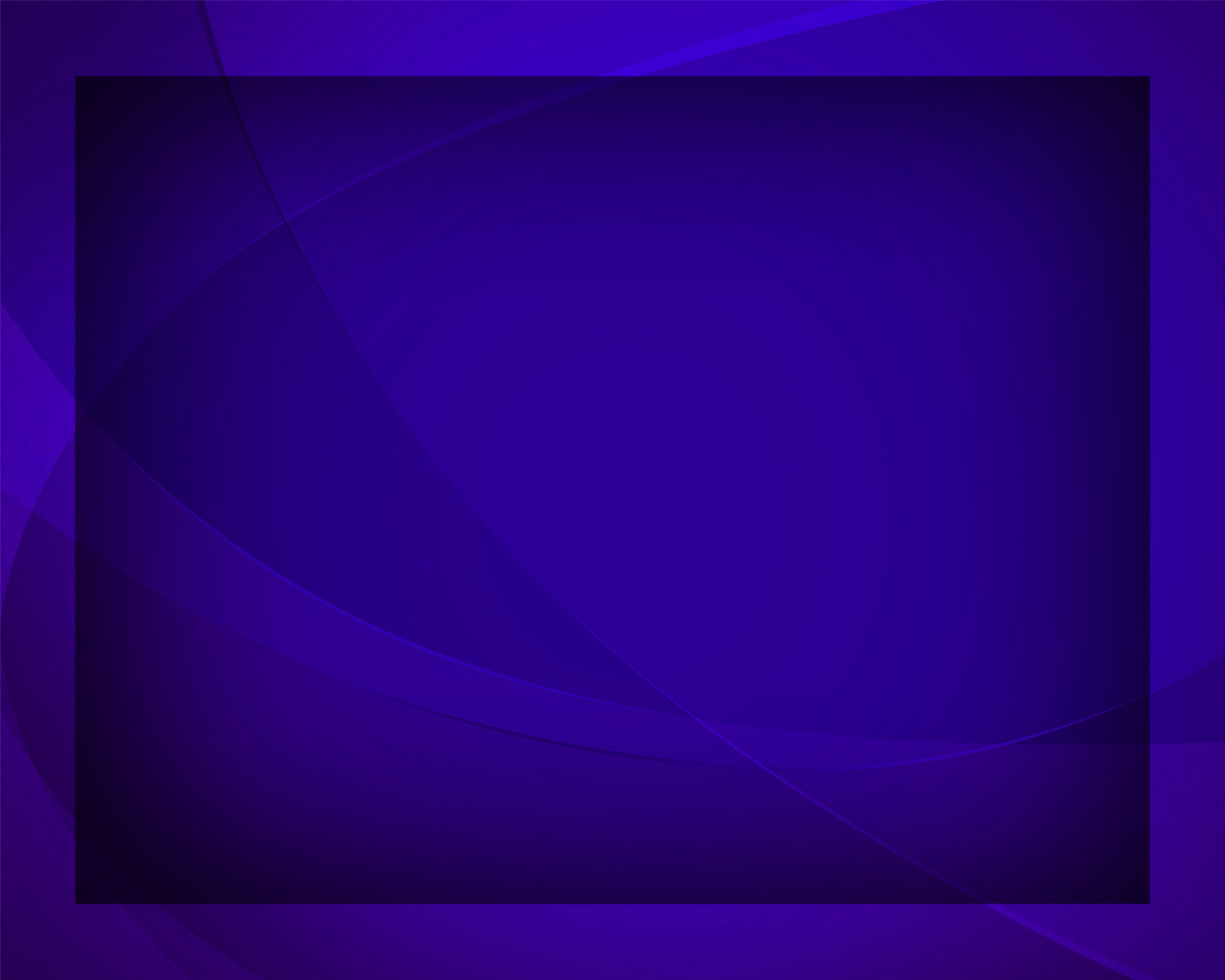 И наш дух, 
и взор наш ясный 
Поклоненье воздают.
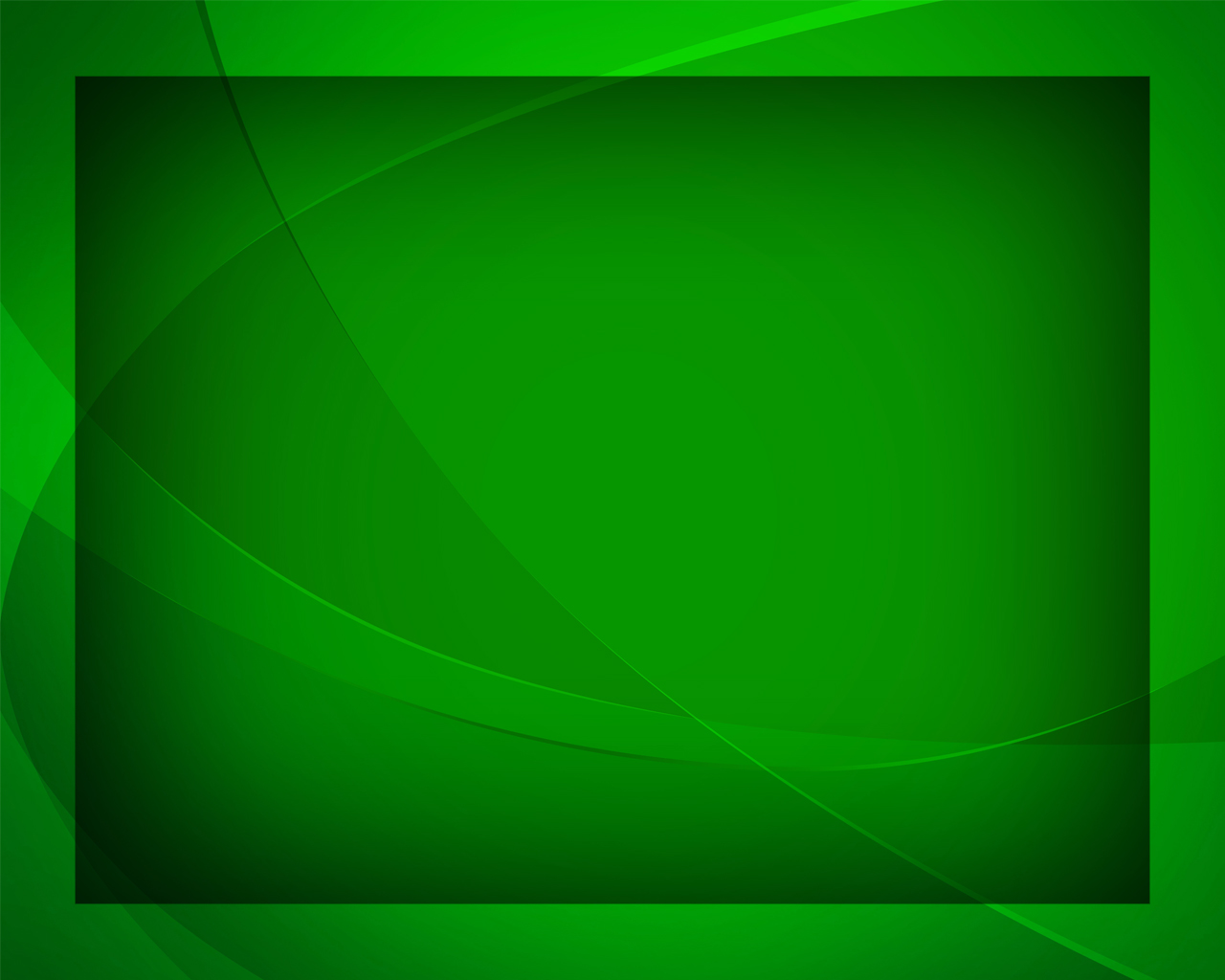 Ты в беседе сей духовной 
Дай нам 
истину понять
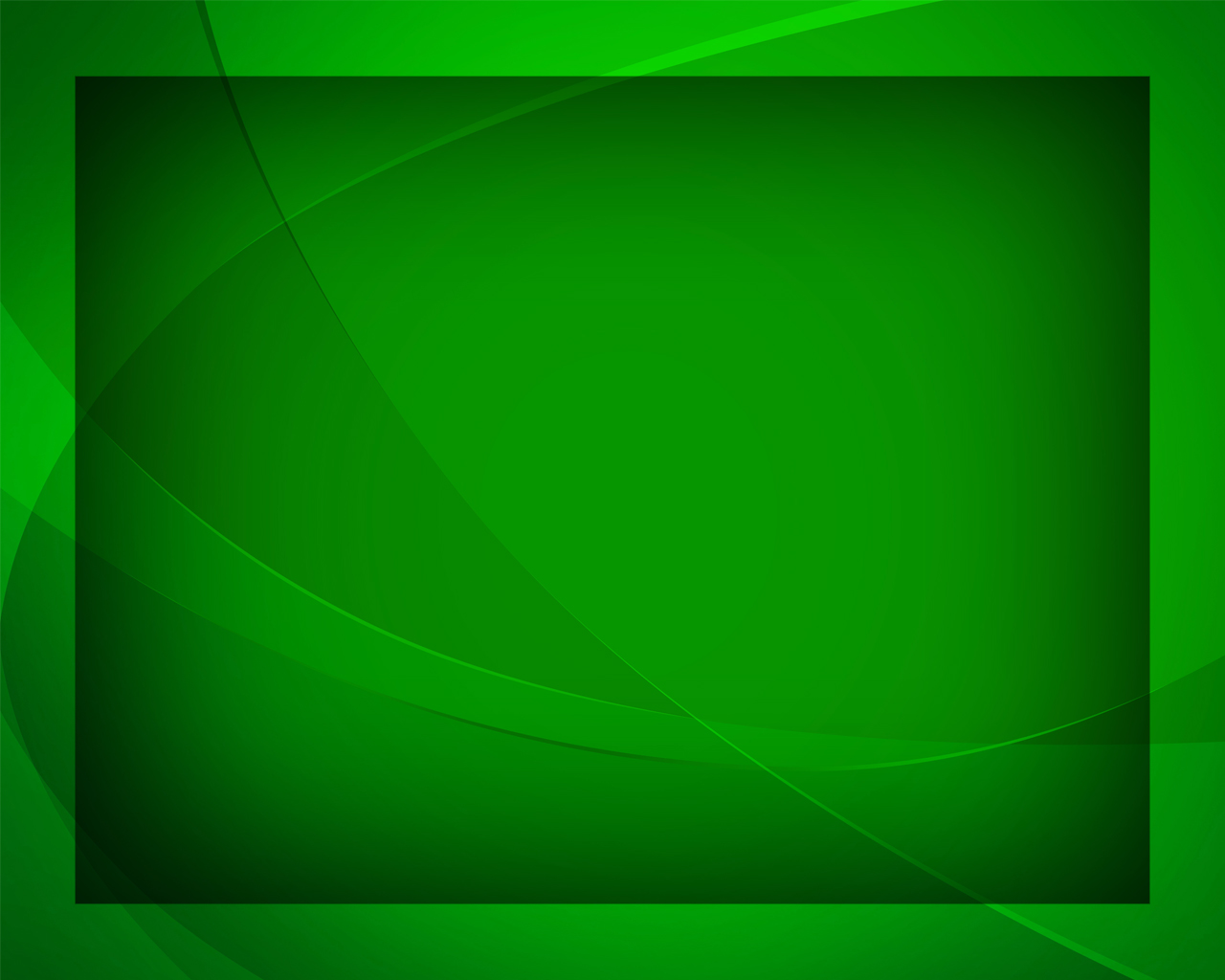 И любви Твоей заветы 
Свято в жизни сохранять.
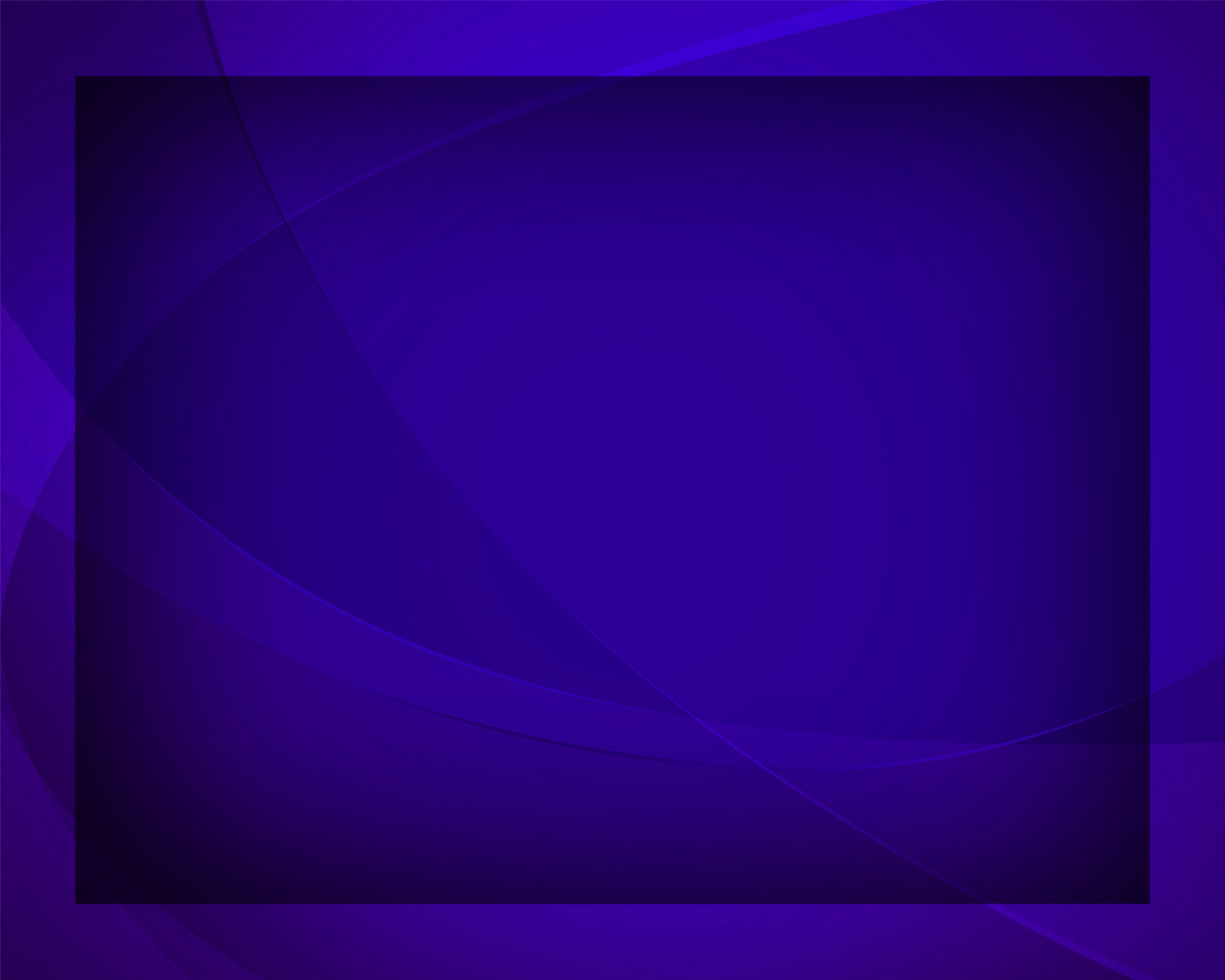 В день отрадный, в день прекрасный 
Все Тебе, 
Господь, поют,
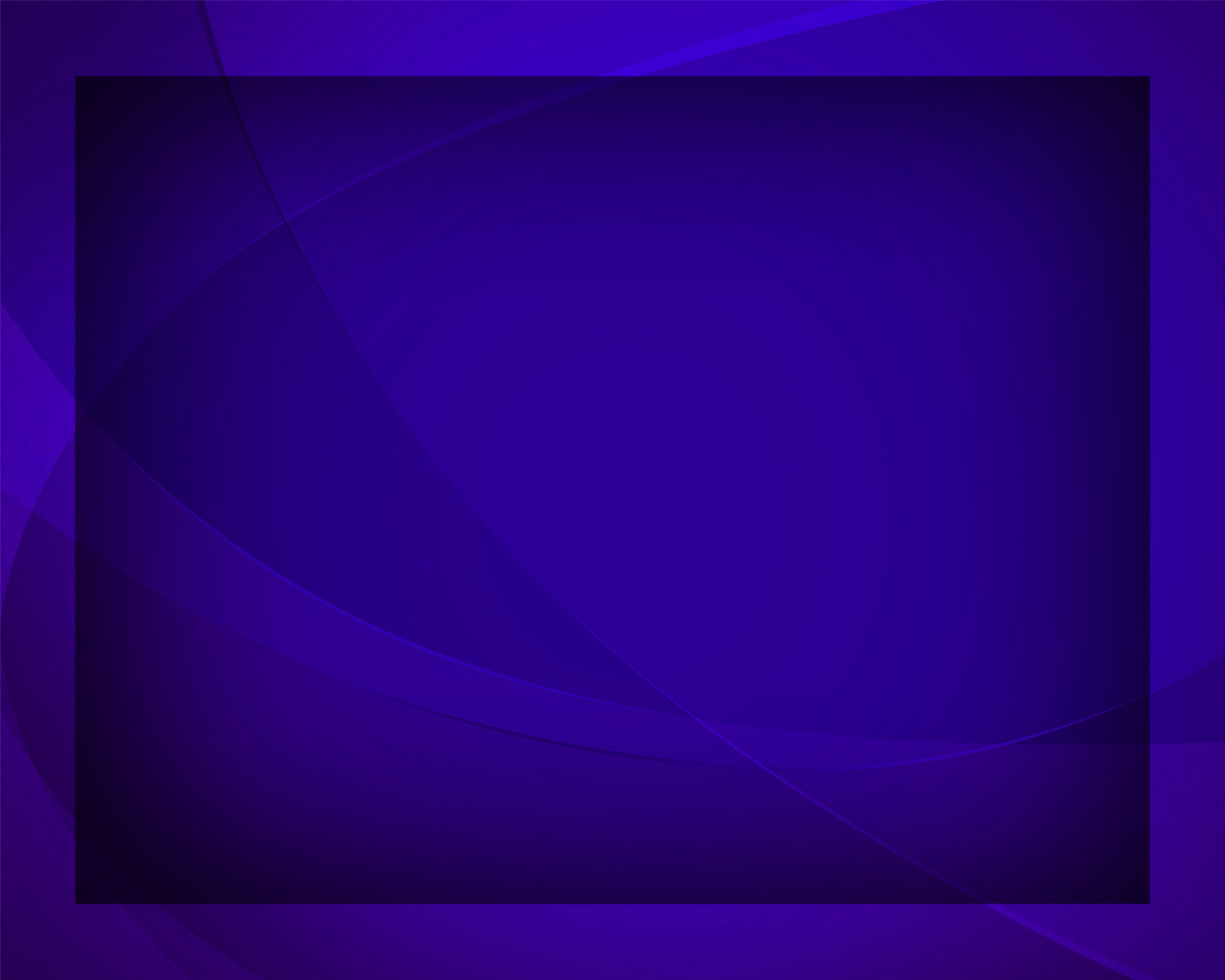 И наш дух, 
и взор наш ясный 
Поклоненье воздают.
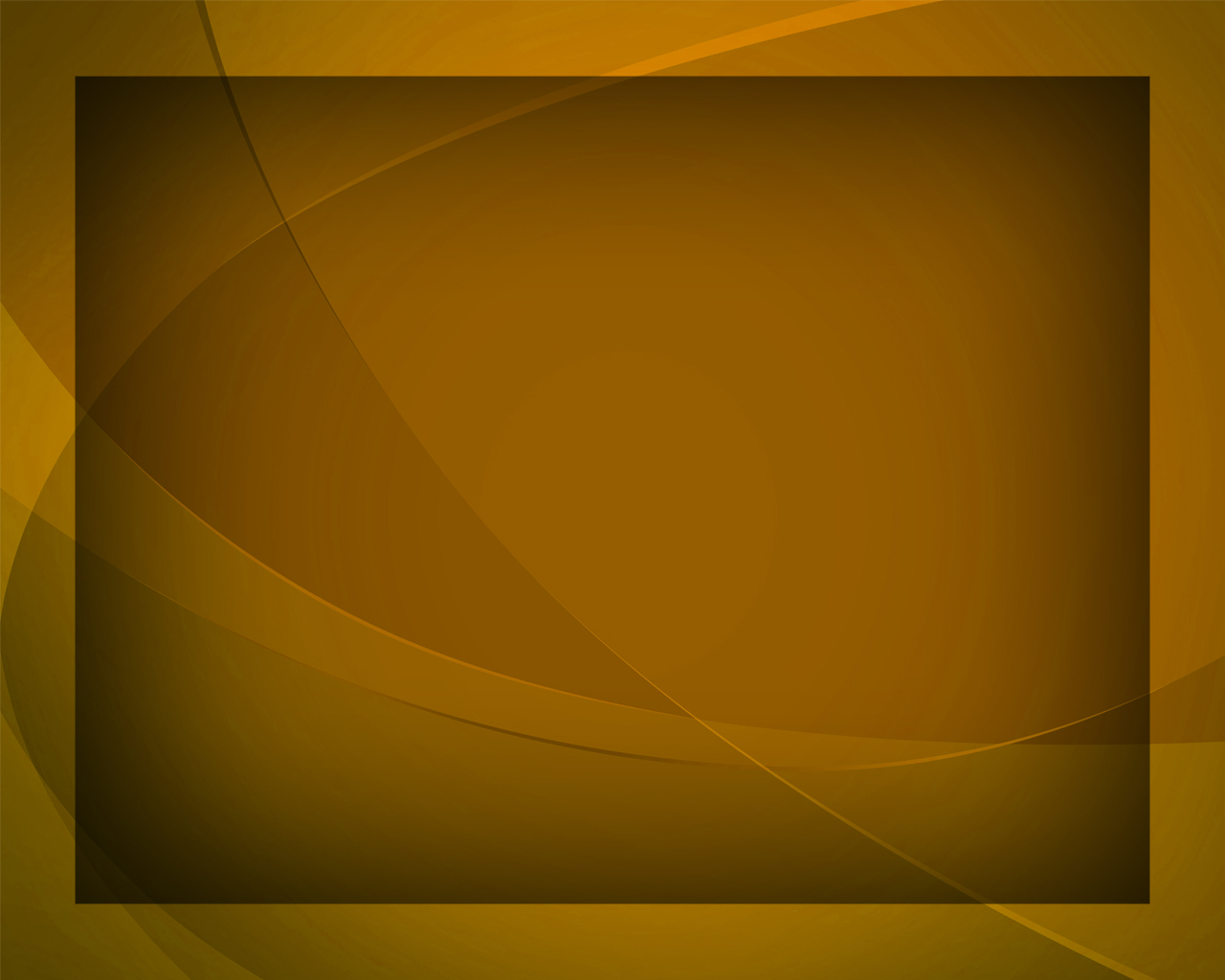 Всё Ты, Боже, силой свыше 
Для детей 
Своих устрой,
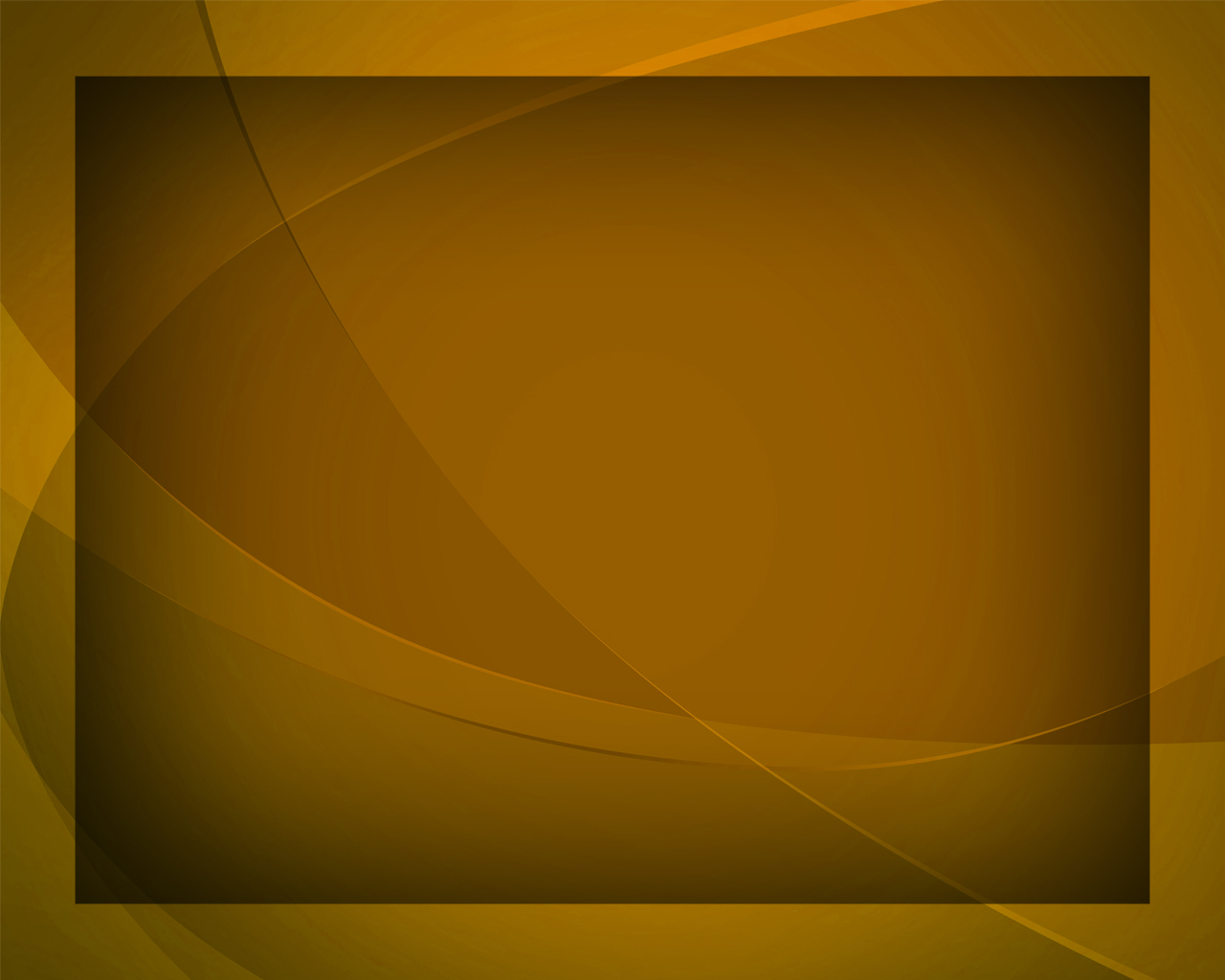 Подними нас 
в мыслях выше, 
И пойдём 
мы за Тобой.
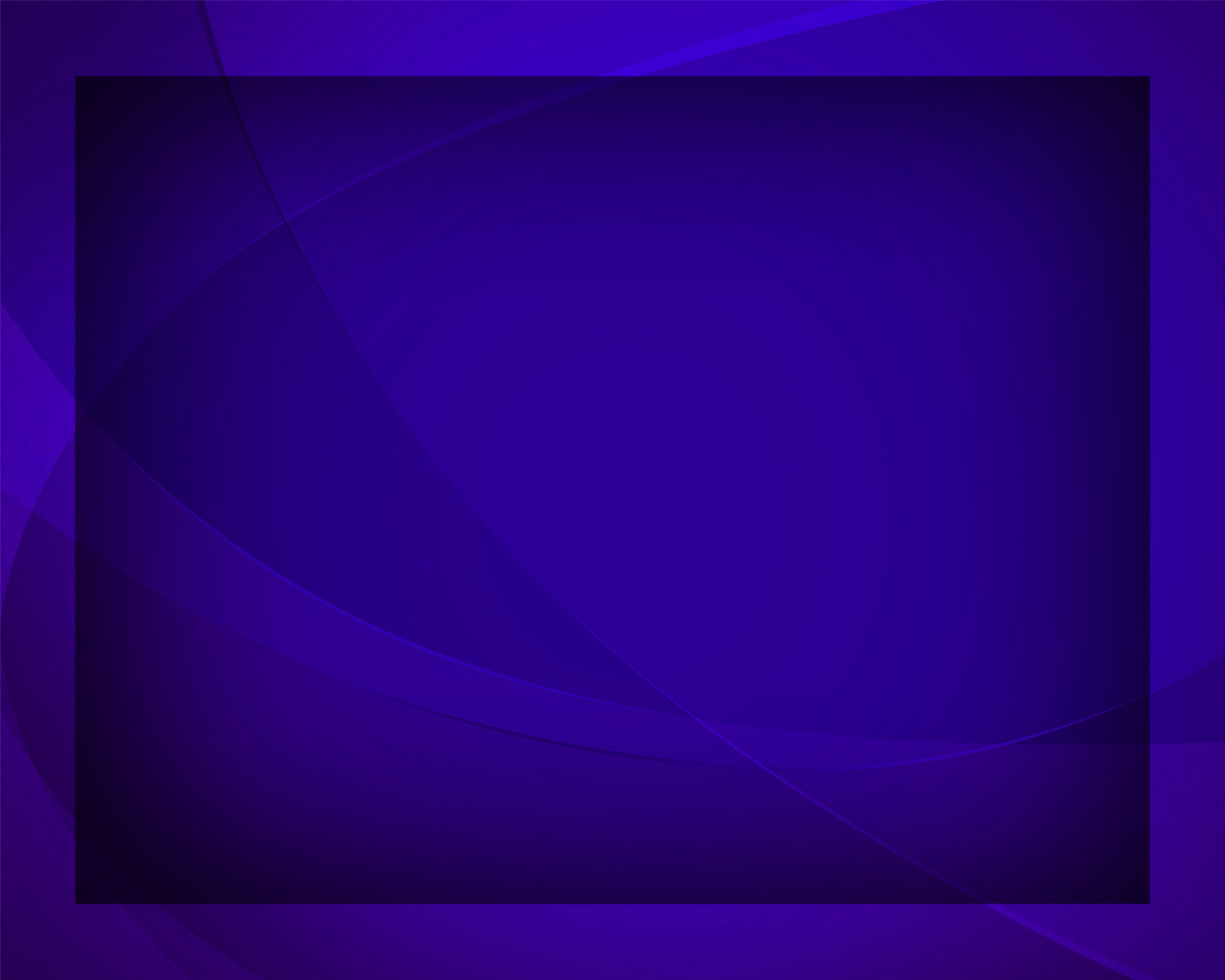 В день отрадный, в день прекрасный 
Все Тебе, 
Господь, поют,
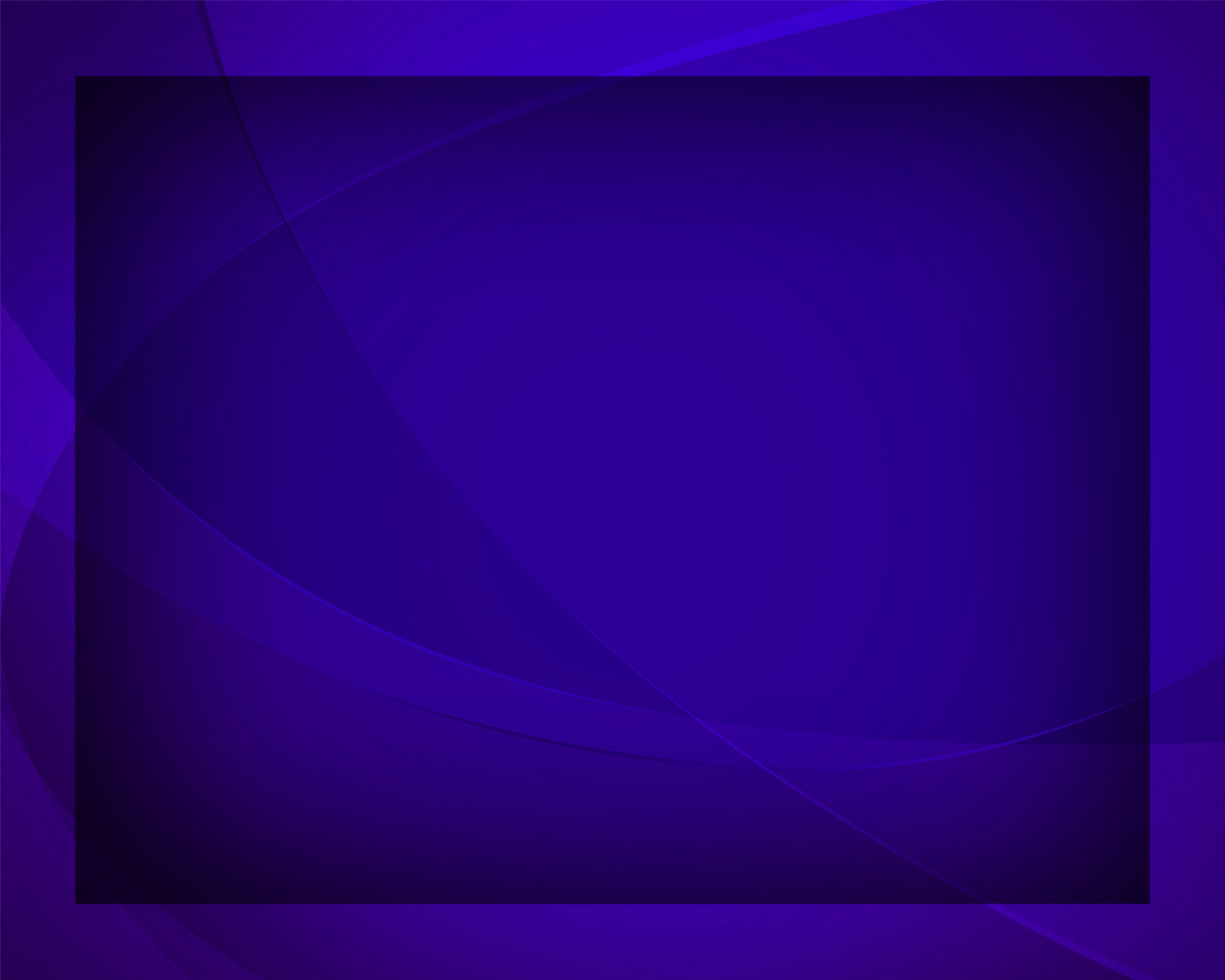 И наш дух, 
и взор наш ясный 
Поклоненье воздают.
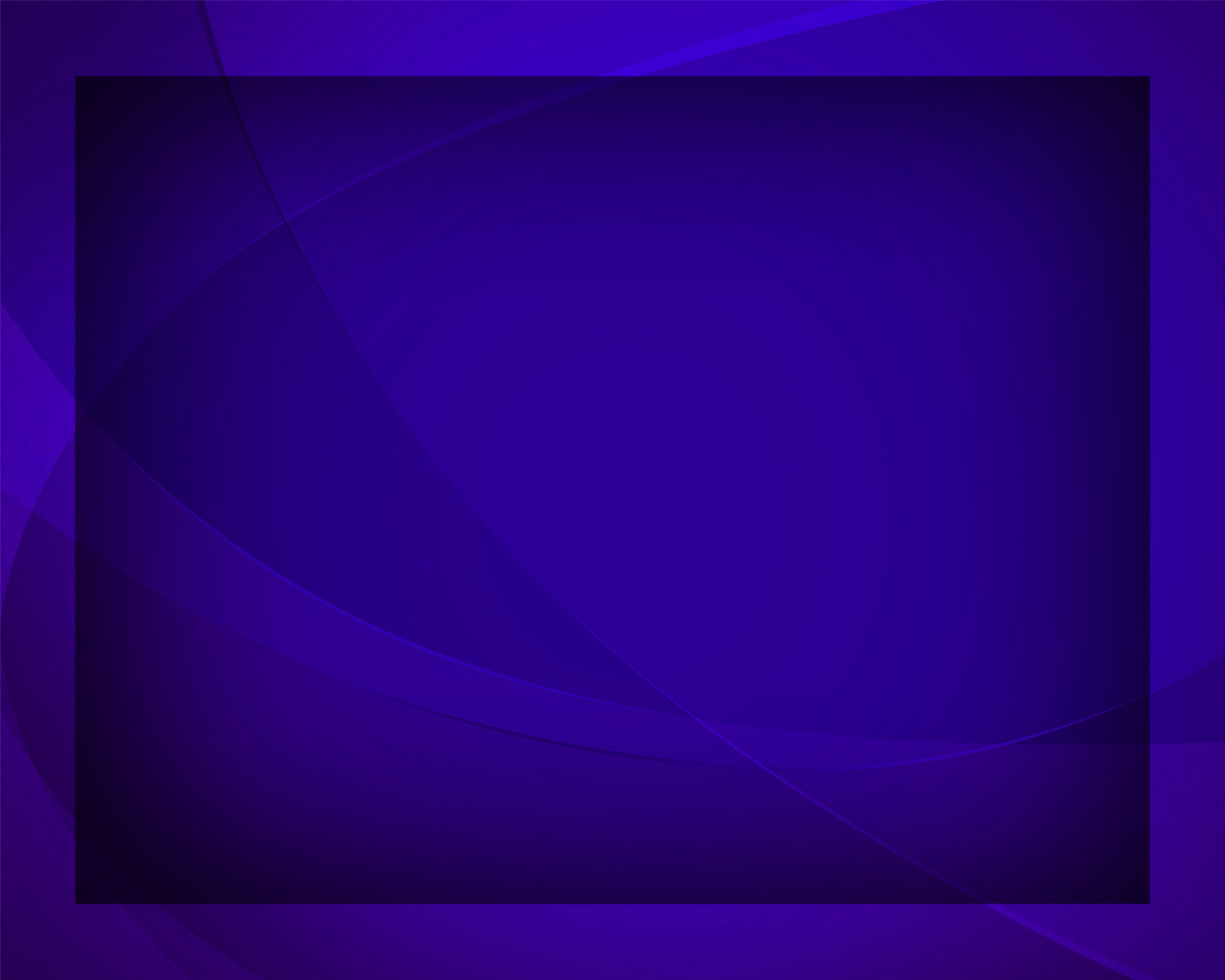